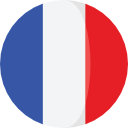 ROM1BFR02 
Francouzština II
(pro nefrancouzštináře)
LEÇON 10
IMPARFAIT
minulý čas, který slouží k popisu (okolností jiného děje, který se odehrál v minulosti), vyjádření zvyků a časově neohraničeného děje

tvoří se pomocí koncovek -ais		-ions
                                        -ais	 	-iez
                                        -ait		-aient

ty jsou přidávány ke kořeni slova, který získáme odejmutím koncovky -ons od slovesa v 1. os. č. mn. v přítomném čase
PARLER – nous parlons

     singulier 		   	    pluriel





všechny slovesné tvary se v tomto čase tvoří pravidelně, až na sloveso ÊTRE, které má odlišný kořen : ÉT
dále je třeba dávat pozor na slovesa manger a commencer (a slovesa, která se časují podle jejich vzoru)
ke změnám zde dochází kvůli výslovnosti
popis:
La femme était belle, elle portait une robe blanche. 
	Ta žena byla krásná, měla na sobě bílé šaty.
Il faisait beau. 
	Bylo hezky.

okolnosti průběhu jiného děje:
Nous regardions la télévision quand le téléphone a sonné.
	Koukali jsme televizi, když zazvonil telefon.
časově neohraničené trvání minulého děje:
Quand j'étais petite j'aimais tellement ce film ! 
	Když jsem byla malá, ten film se mi tolik líbíl!
J'avais un chat qui s'appelait Gérard.
	Měl(a) jsem kocoura, který se jmenoval Gérard.

minulý děj opakovaný, zvyk:
Tous les dimanches nous allions chez nos grands-parents.
	Každou neděli jsme chodili k prarodičům.

Comme disait ma grand-mère...
	Jak říkávala moje babička...
L‘AXE DU TEMPS
imparfait : Il faisait beau.
						passé composé : Je suis allé(e)
									  au travail.
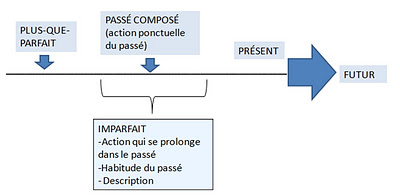 Devoir à la maison
conjuguer son verbe au passé composé dans le tableau
  verbes_3e_groupe
leçon 10 : devoir à rendre - lecon10_delf / ex. 4 (5-6 phrases)
                 (imprimer ou envoyer pour le 14 mai)

devoir facultatif : lecon10_PC 
                           PC_recapitulatif